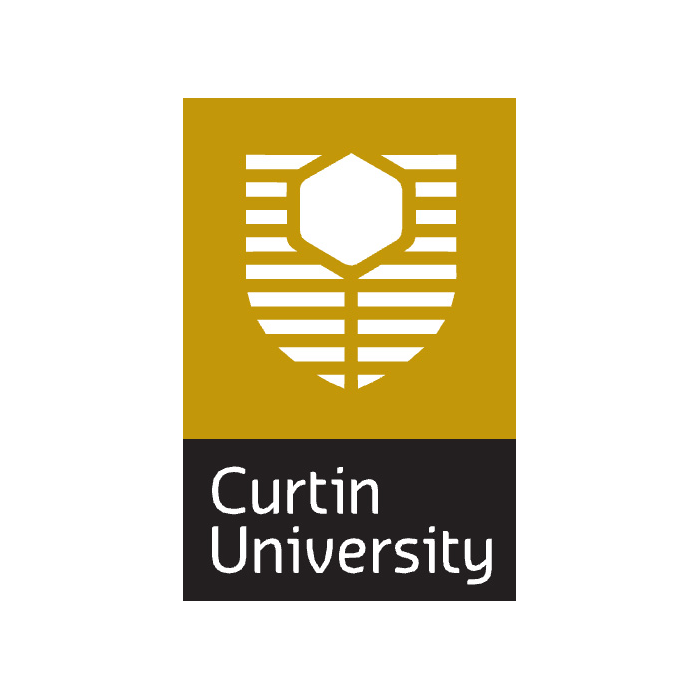 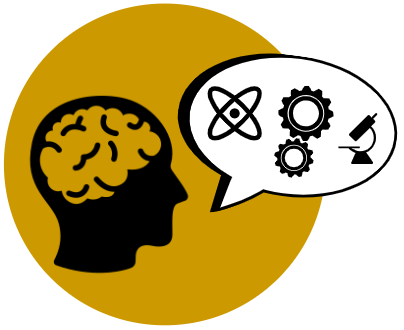 Academic Language and Literacy Learning 
for 
HDR candidates
Each Faculty has Faculty Academic Literacy Coordinators who specialise in the development of students’ academic language and literacy.

The Faculty Academic Literacy Coordinators provide resources and support to HDR students.
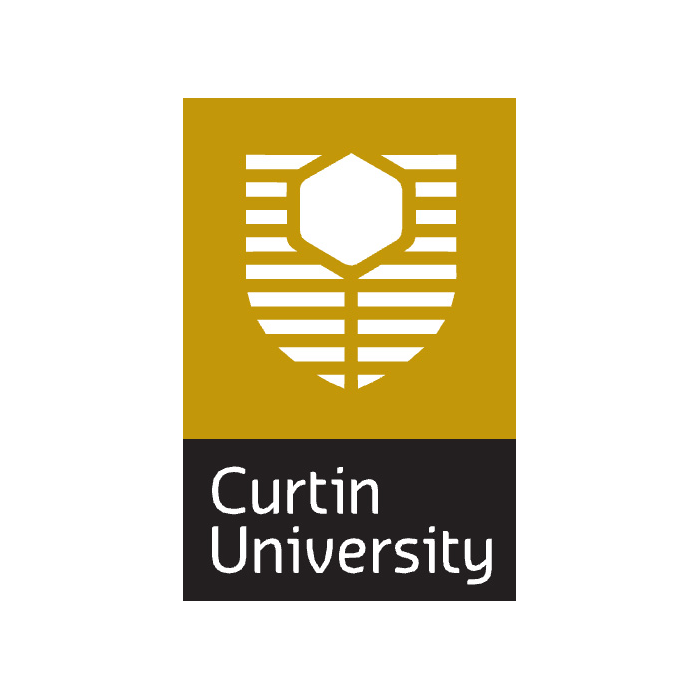 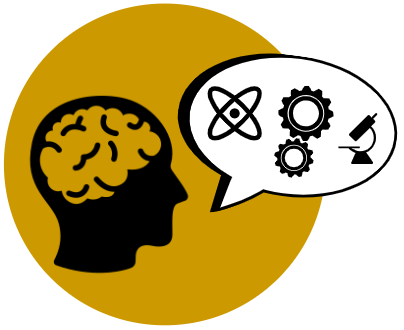 Academic Language and Literacy Learning 
for 
HDR candidates
Academic Literacy Diagnostic Assessment (HDR PELA)
What is it?
All new-to-Curtin students, as per the Course Quality Manual, will have their writing assessed.
Every Faculty takes a different approach. For example: complete a short written task OR submit 1-2 pages of your written proposal.

Why do you have to do it?
So that the Faculty Academic Literacy Coordinators can gauge your writing level and provide support if required.
Completion is a requirement of Milestone 1.
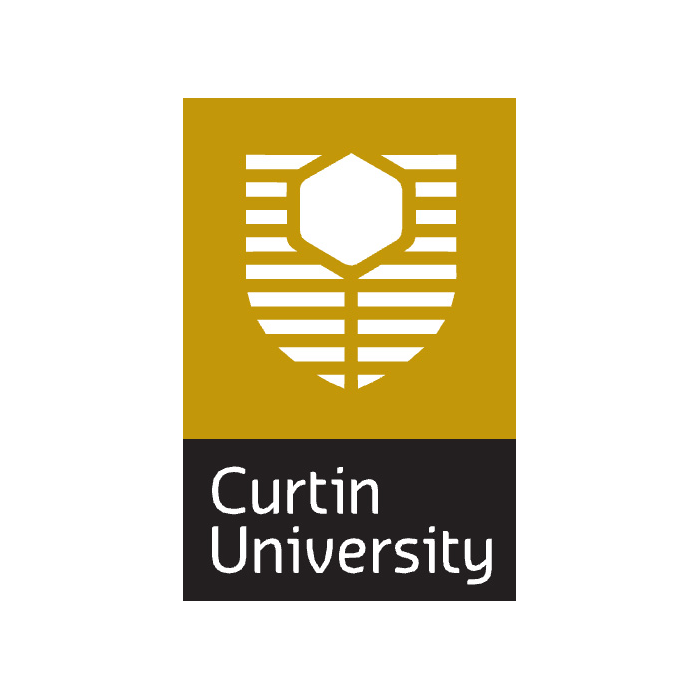 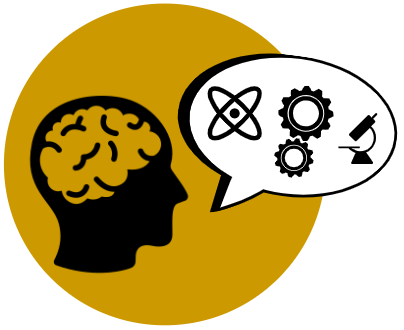 Academic Language and Literacy Learning 
for 
HDR candidates
Your Faculty Academic Literacy Coordinator or your Supervisor will inform you of the process.

The results of the Academic Literacy Diagnostic Assessment vary from faculty to faculty, and may include:
A series of workshops.
1:1 consultations.
Support provided by the library.
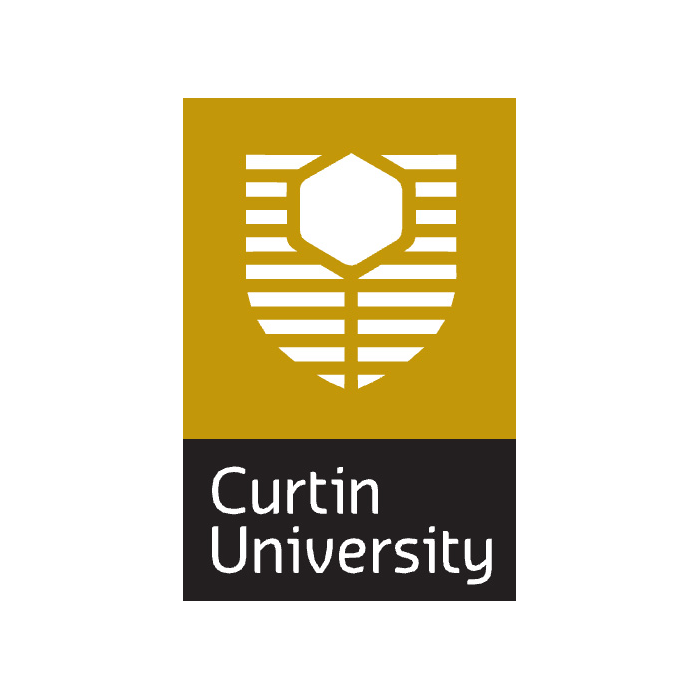 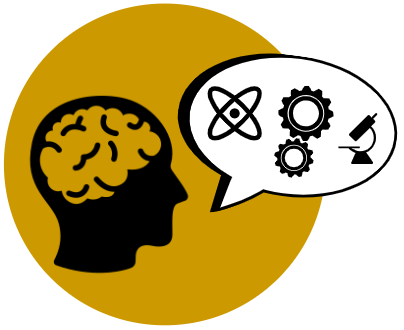 Faculty Academic Literacy Coordinators
Science and Engineering: Dr Reva Ramiah (SELL@curtin.edu.au)
Health Sciences: Dr Paul Kebble (EnglishFoHS@curtin.edu.au) 
Business and Law: Dr Sarah Veitch  (FBLACD@curtin.edu.au)
Humanities: Mrs Chantelle Leach(EnglishHum@curtin.edu.au)